আজকের ক্লাসে সবাইকে স্বাগতম
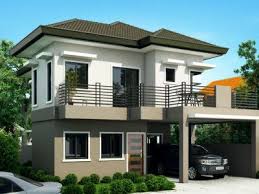 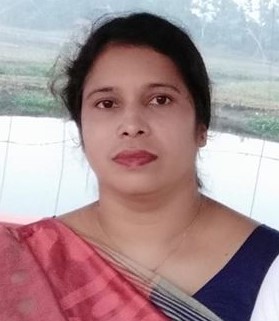 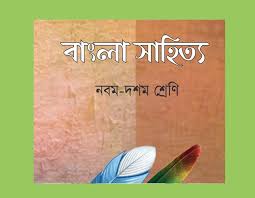 পরিচিতি
সেলিনা আক্তার 
         সহকারী শিক্ষক 
কাপাসিয়া সরকারী পাইলট উচ্চ বিদ্যালয়
কাপাসিয়া, গাজীপুর।
মোবাইল নংঃ০১৭২২৪২৬০৮৯
ই-মেইল নংঃ selinaaktera৫৬৪
মাধ্যমিক বাংলা সাহিত্য 
নবম/দশম শ্রেণি
সময়:৫০ মিনিট
তারিখ: ০০/০০/০০
নিচের ছবিগুলো দেখ:
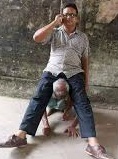 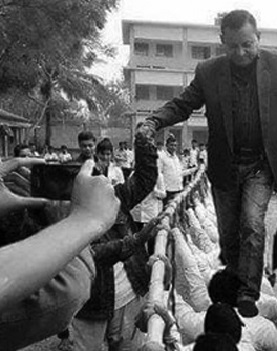 কী বুঝা যাচ্ছে?
অমানবিকতা
নিচের ছবিগুলো দেখ:
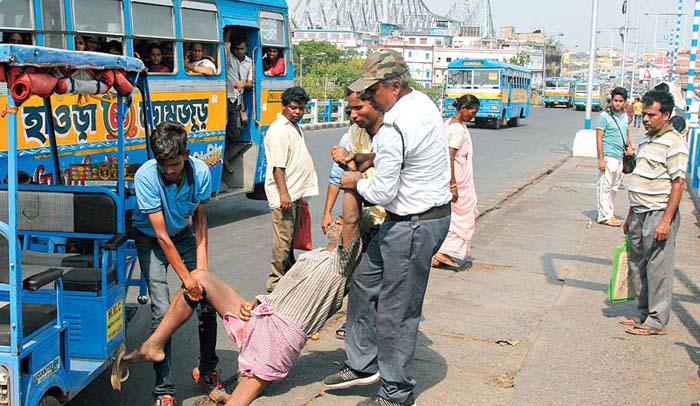 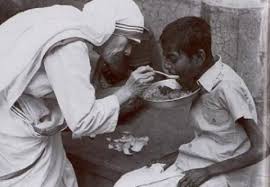 কী বুঝা যাচ্ছে?
মানবিকতা
শিক্ষা ও মনুষ্যত্ব
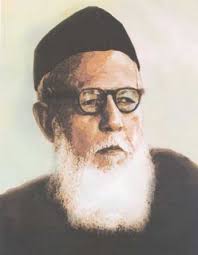 মোতাহের হোসেন চৌধুরী
শিখনফল
এ পাঠ শেষে শিক্ষার্থীরা --
লেখক মোতাহের হোসেন চৌধুরীর সংক্ষিপ্ত জীবনী বলতে পারবে ।
     শব্দার্থ বুঝে বাক্য তৈরি করতে পারবে ।
     শুদ্ধ উচ্চারণে পাঠ করতে পারবে। 
                                             কী ব্যাখ্যা করতে পারবে।
মনুষ্যত্ব বিকাশে শিক্ষার ভূমিকা
লেখক পরিচিতি
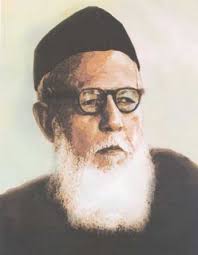 জন্ম
১৯০৩ সাল
জন্মস্থান
কুমিল্লা জেলা
পেশা
অধ্যাপনা
সুখ ও সভ্যতা
অনুবাদ গ্রন্থ
১৯৫৬ সালের ১৮ই সেপ্টেম্বর
মৃত্যু
একক কাজ
মোতাহের হোসেন চৌধুরীর জন্মস্থান কোথায় ?
তিনি কোন পত্রিকার সঙ্গে যুক্ত ছিলেন ?
‘সভ্যতা ও সুখ’ কী জাতীয় রচনা ?
আদর্শ পাঠ
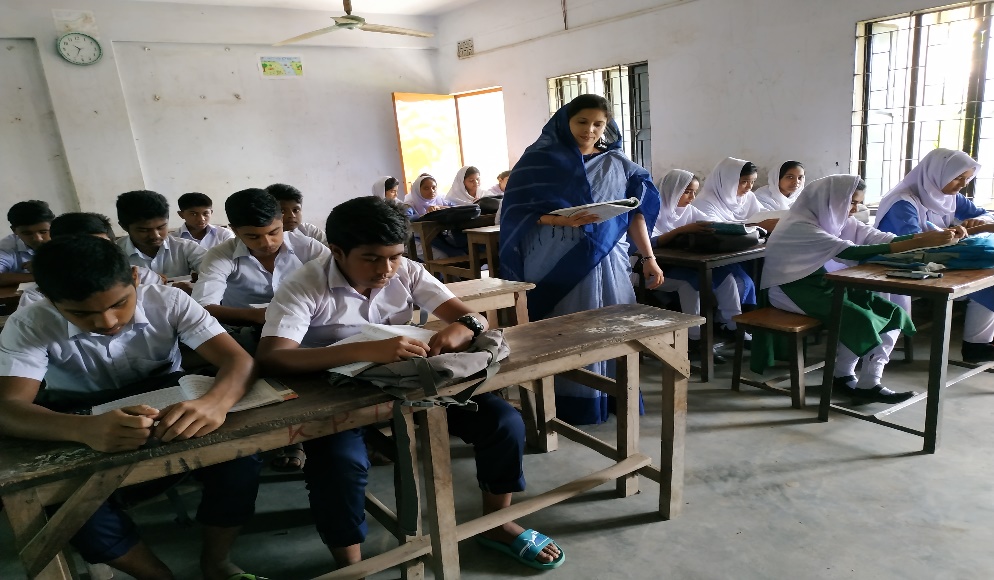 সরব পাঠ
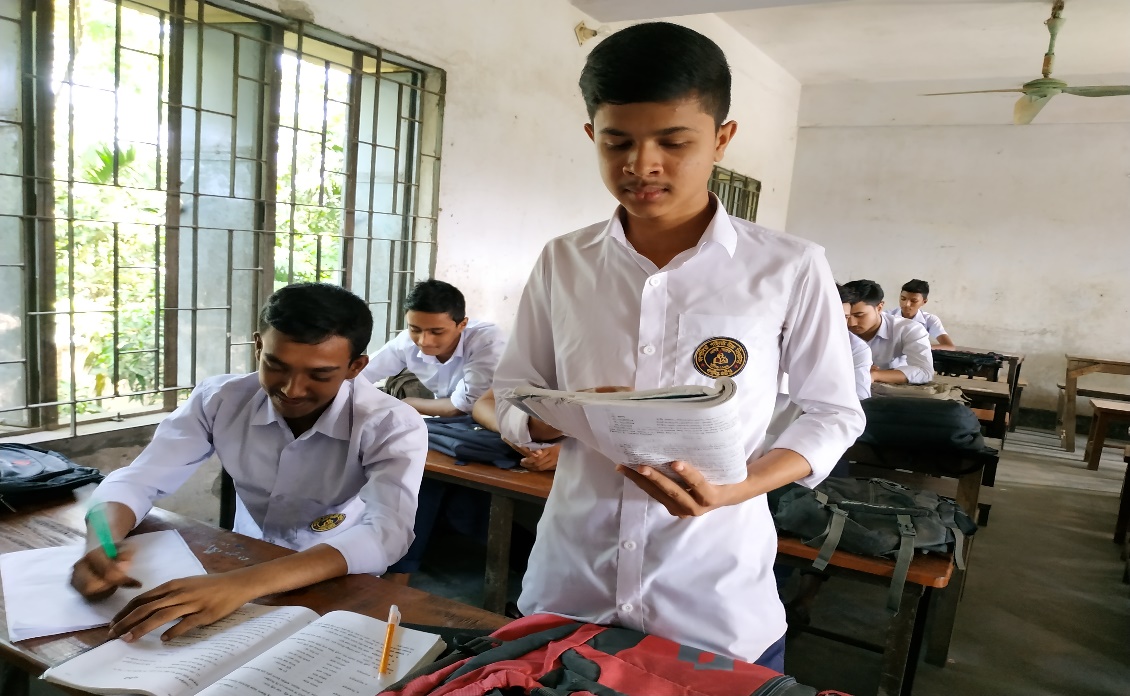 শব্দার্থ
‘ক্ষুৎপিপাসা’ শব্দের অর্থ জান কি?
‘নিগড়’ অর্থ বলতে পারবে?
‘তিমির’ অর্থ বলো তো
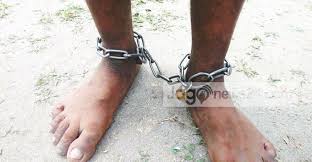 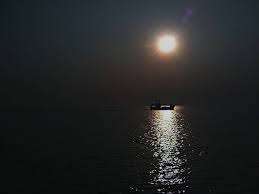 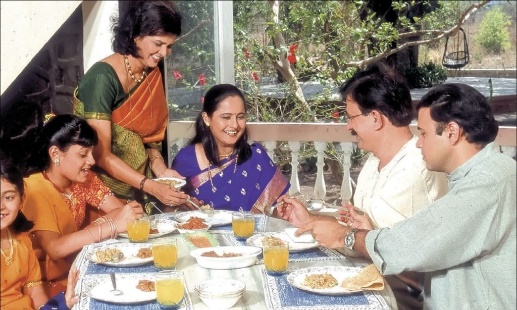 ক্ষুধা ওপিপাসা
শিকল
অন্ধকার
জোড়ায় কাজ
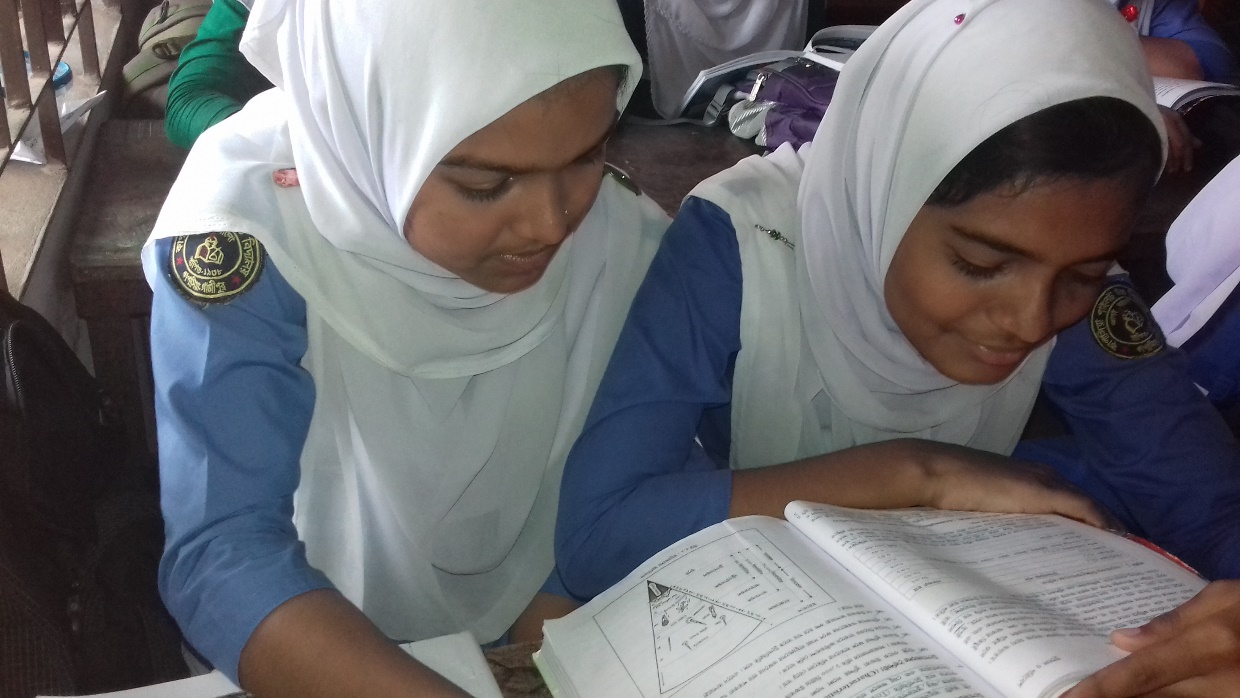 তিমির , নিগড় , ক্ষুৎপিপাসা – শব্দগুলো দিয়ে ২টি করে বাক্য তৈরি কর।
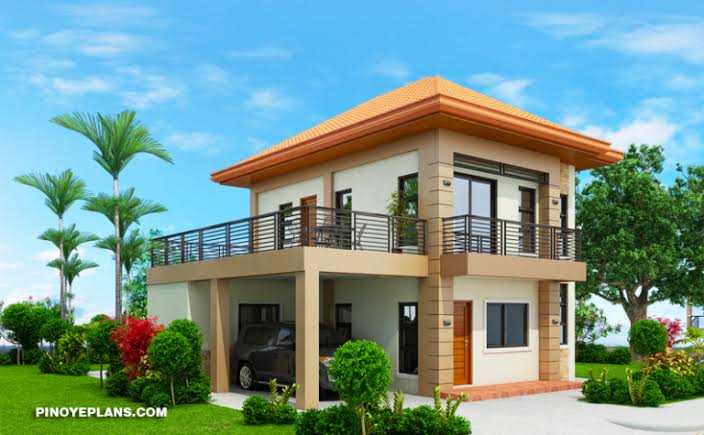 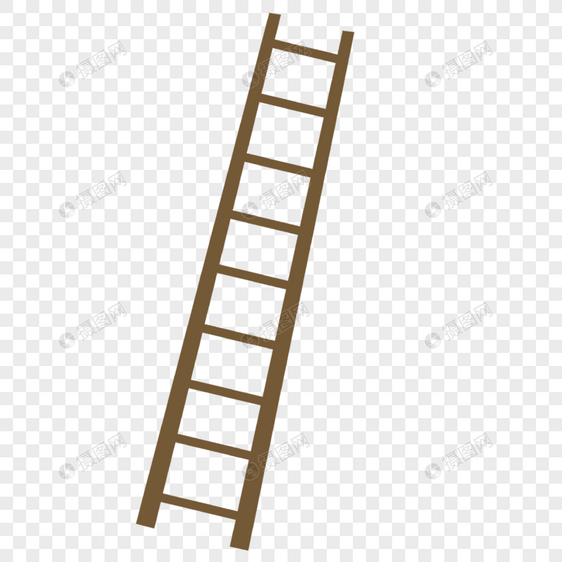 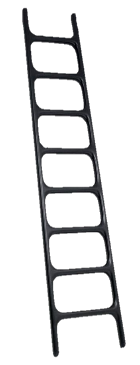 মানুষের জীবনকে একটি দোতলা ঘরের সাথে তুলনা করা যেতে পারে। জীবসত্তা সে ঘরের নিচের তলা,
 আর মানবসত্তা ওপরের তলা। জীবসত্তার ঘর থেকে মানবসত্তার ঘরে উঠবার মই হচ্ছে শিক্ষা।
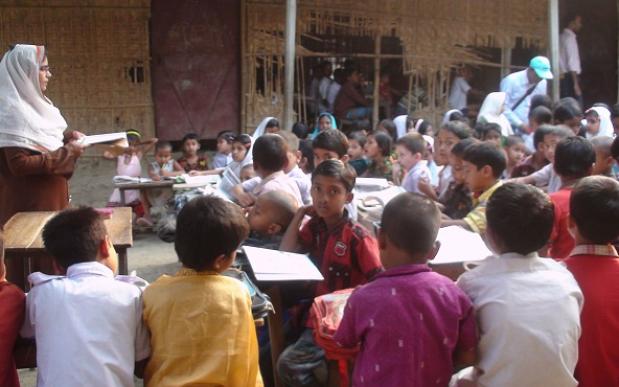 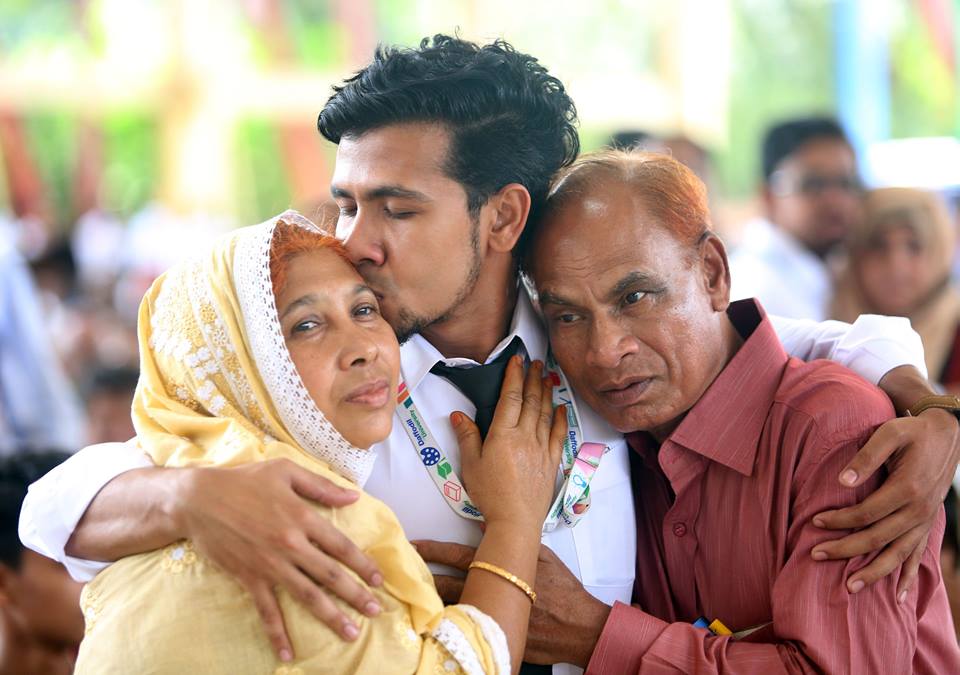 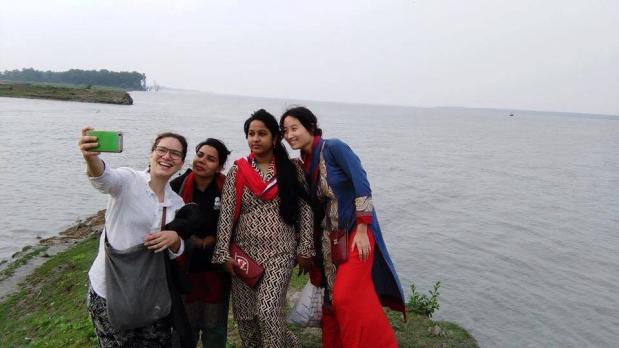 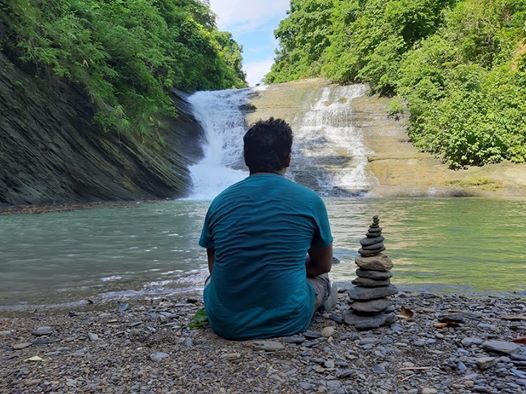 শিক্ষার আসল কাজ হচ্ছে মানুষকে মনুষ্যত্বলোকের সঙ্গে পরিচয় করিয়ে দেওয়া।
সে শেখায় কী করে  জীবনকে উপভোগ করতে হয়, কী করে মনোমালিক হয়ে অনুভূতি
 অকল্পনার রস আস্বাদন করা যায়।
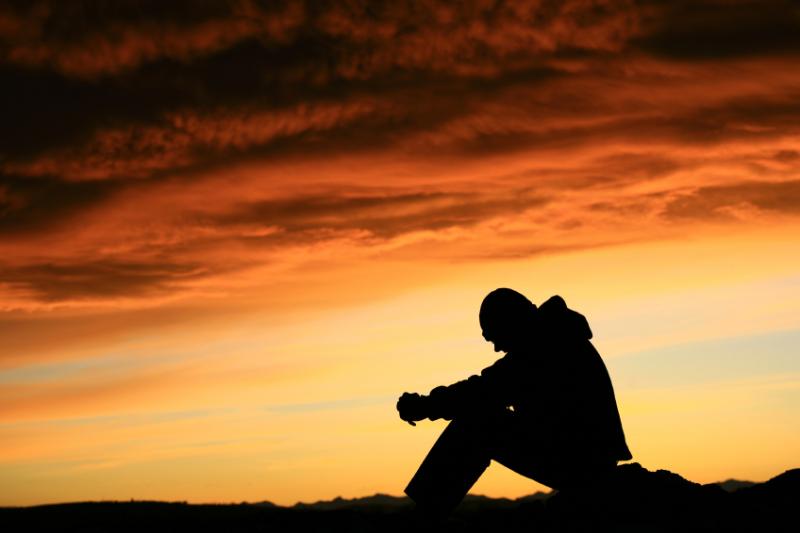 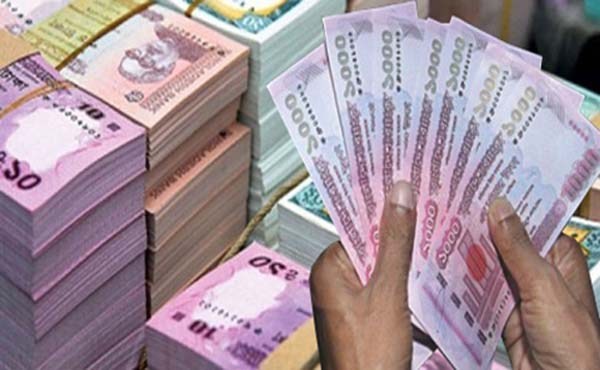 অর্থচিন্তার নিগড়ে সকলে বন্দি। ধনী-দরিদ্র সকলেরই অন্তরে সেই একই ধ্বনি উত্থিত 
হচ্ছে: চাই, চাই আরো চাই।
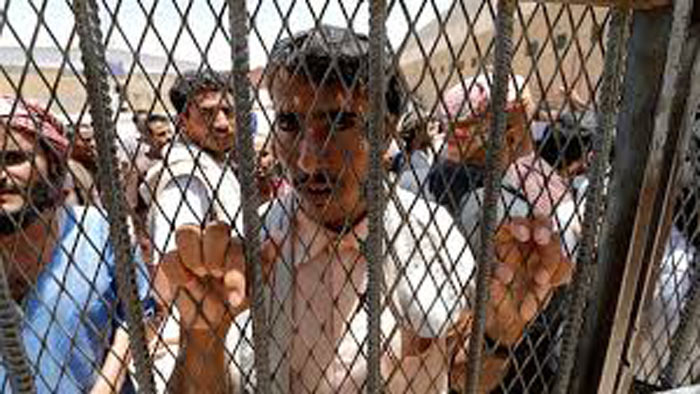 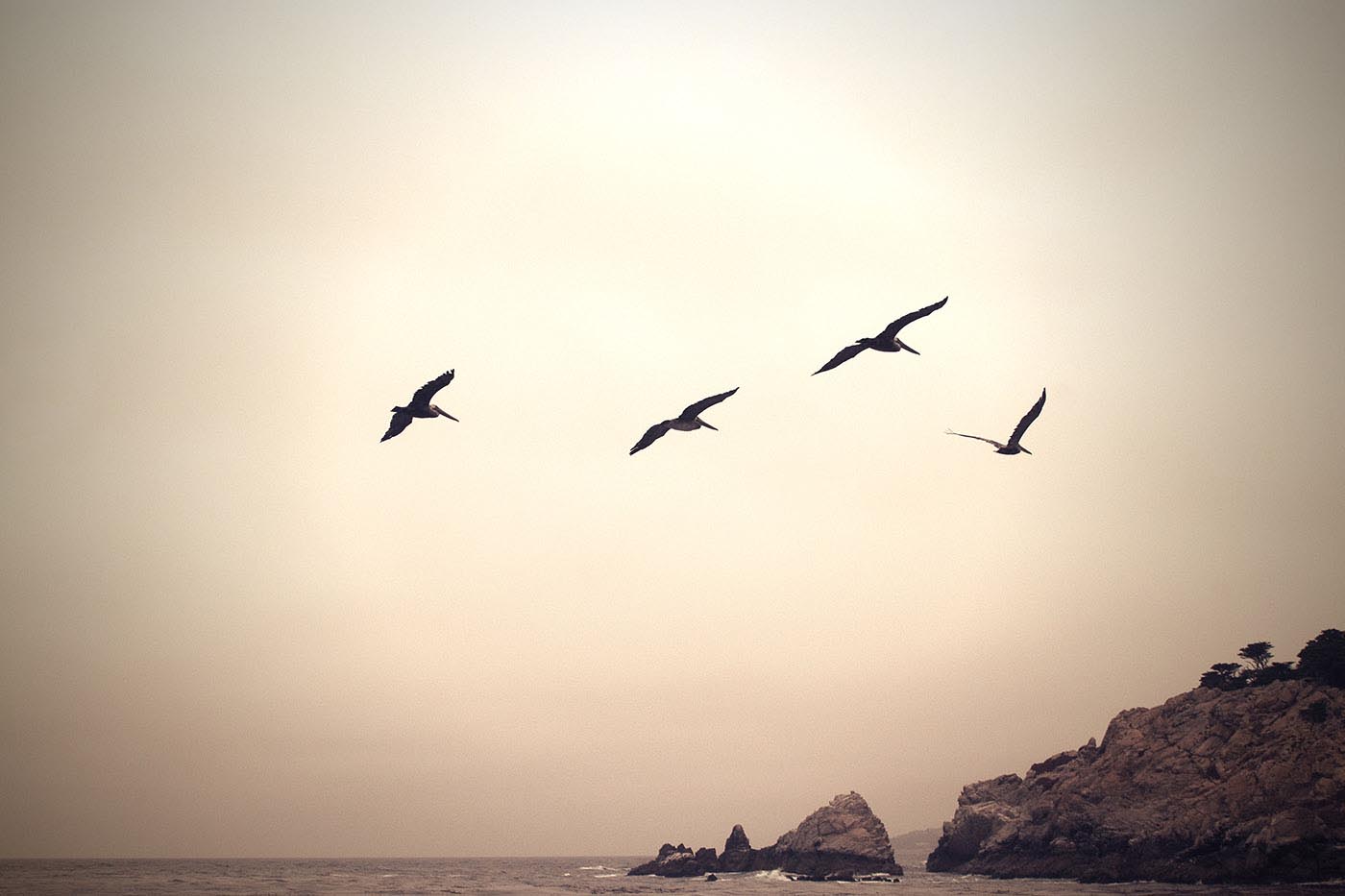 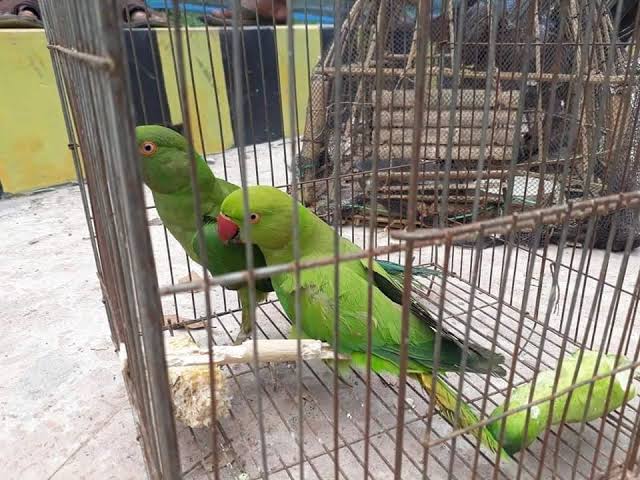 অন্নচিন্তার নিগড় থেকে মানুষকে মুক্তি দেওয়ার যে চেষ্টা চলছে তা অভিনন্দনযোগ্য।
কারারুদ্ধ আহারতৃপ্ত মানুষের মূল্য কতটুকু?
আকাশে -বাতাসের ডাকে যে পক্ষী আকুল, সে কি খাঁচায় বন্দি হবে সহজে দানাপানি 
পাওয়ার লোভে?
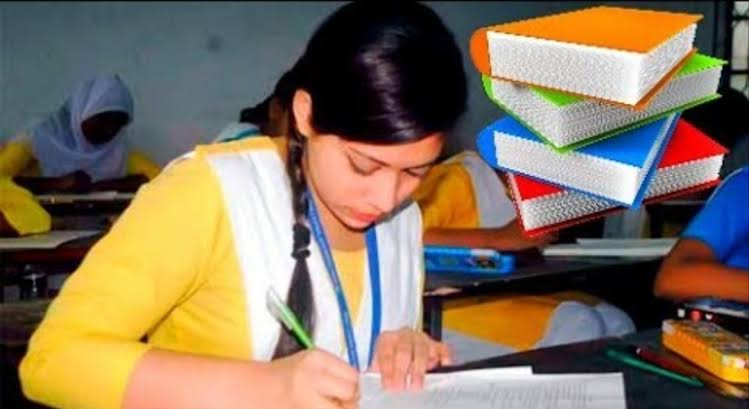 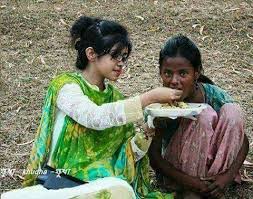 তাই মুক্তির জন্য দুটি উপায় অবলম্বন করতে হবে । একটি অন্নবস্রের চিন্তা থেকে মানুষকে 
 মুক্তি দেওয়ার চেষ্টা, আরেকটি শিক্ষাদীক্ষার দ্বারা মানুষকে মনুষ্যত্বের স্বাদ পাওয়ানোর সাধনা।
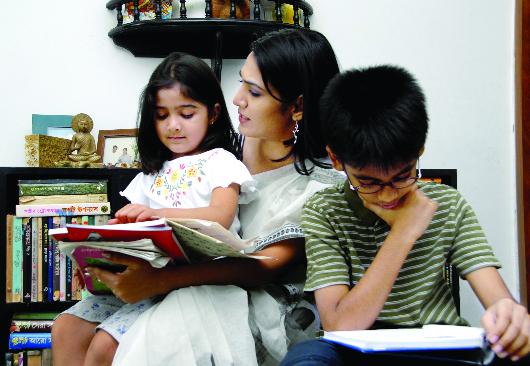 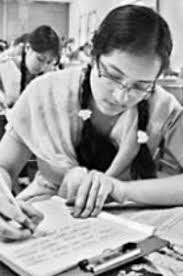 শিক্ষার আসল কাজ জ্ঞান পরিবেশন নয়, মূল্যবোধ সৃষ্টি; জ্ঞান পরিবেশন মূল্যবোধ সৃষ্টির 
উপায় হিসেবেই আসে।
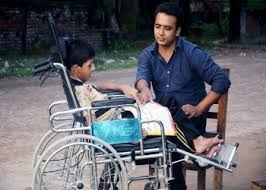 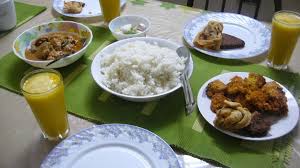 শিক্ষার মারফতে মূল্যবোধ তথা মনুষ্যত্ব লাভ করা যায়; তথাপি অন্নবস্রের সুব্যবস্থাও প্রয়োজনীয় ।
দলগত কাজ
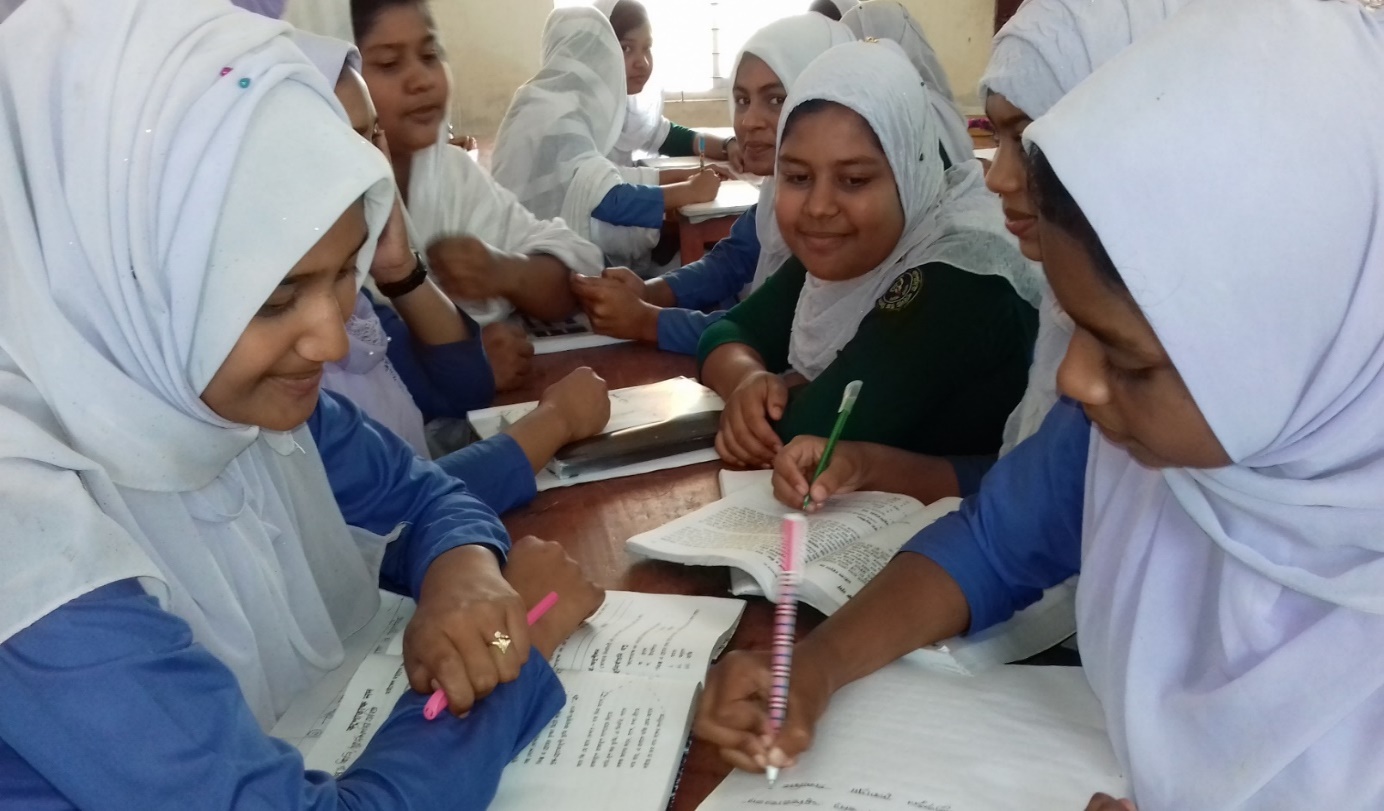 মনুষ্যত্ব বিকাশে শিক্ষার ভূমিকা কী ? ‘শিক্ষা ও মনুষ্যত্ব’ প্রবন্ধের আলোকে ব্যাখ্যা কর ।
উত্তর সঠিক হয়েছে
চল আবার চেষ্টা  করি
মুল্যায়ন
নিচের প্রশ্নগুলোর সঠিক উত্তরের পাশে টিক চিহ্ন দাও:
১।  মানব জীবনে মুক্তির জন্য লেখক কয়টি উপায়ের কথা বলেছেন ?
খ. তিনটি
ক. দুইটি
ঘ. পাঁচটি
গ. চারটি
উত্তর সঠিক হয়েছে
চল আবার চেষ্টা  করি
২। শিক্ষার আসল কাজ কী ?
ক. জ্ঞান পরিবেশন
খ. মুল্যবোধ সৃষ্টি
গ. অন্নচিন্তা
ঘ.অর্থচিন্তা
৩। শিক্ষা লাভের মাধ্যমে -
1. মনুষ্যত্বের বিকাশ ঘটে
২। অন্নচিন্তার সুযোগ ঘটে
৩। মুল্যবোধ সৃটি  হয়
নিচের কোনটি সঠিক ?
খ. iও ii
ক. iও ii
গ. iiও iii
ঘ. i, ii ও iii
বাড়ির কাজ
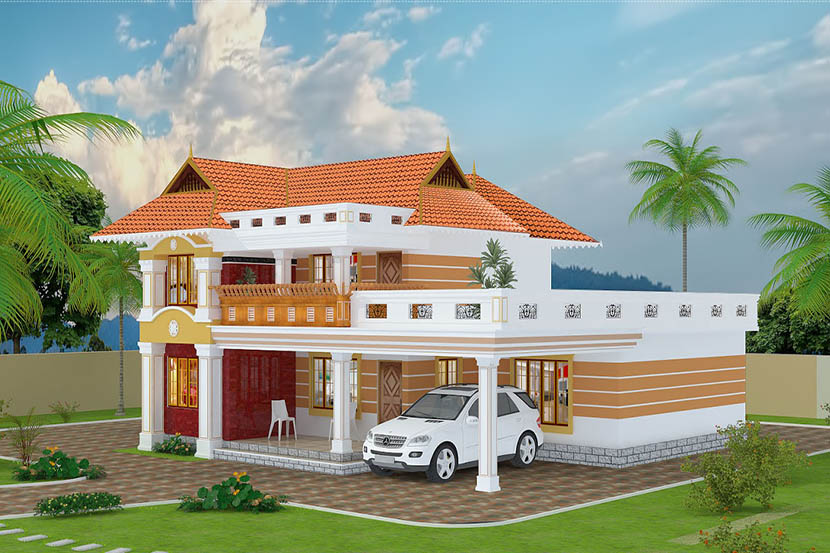 মানুষের মুক্তির জন্য সমাজের উপরের অংশের ও নিচের অংশের  কী কর্তব্য রয়েছে ?
 দশটি বাক্যে লিখে আনবে।
ধন্যবাদ
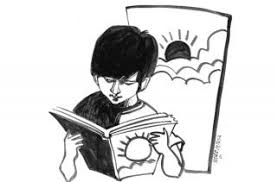